Fig. 1. Graphical representation of isomiRID workflow. (thick black line) pre-miRNA. (grey line) canonical miRNA. ...
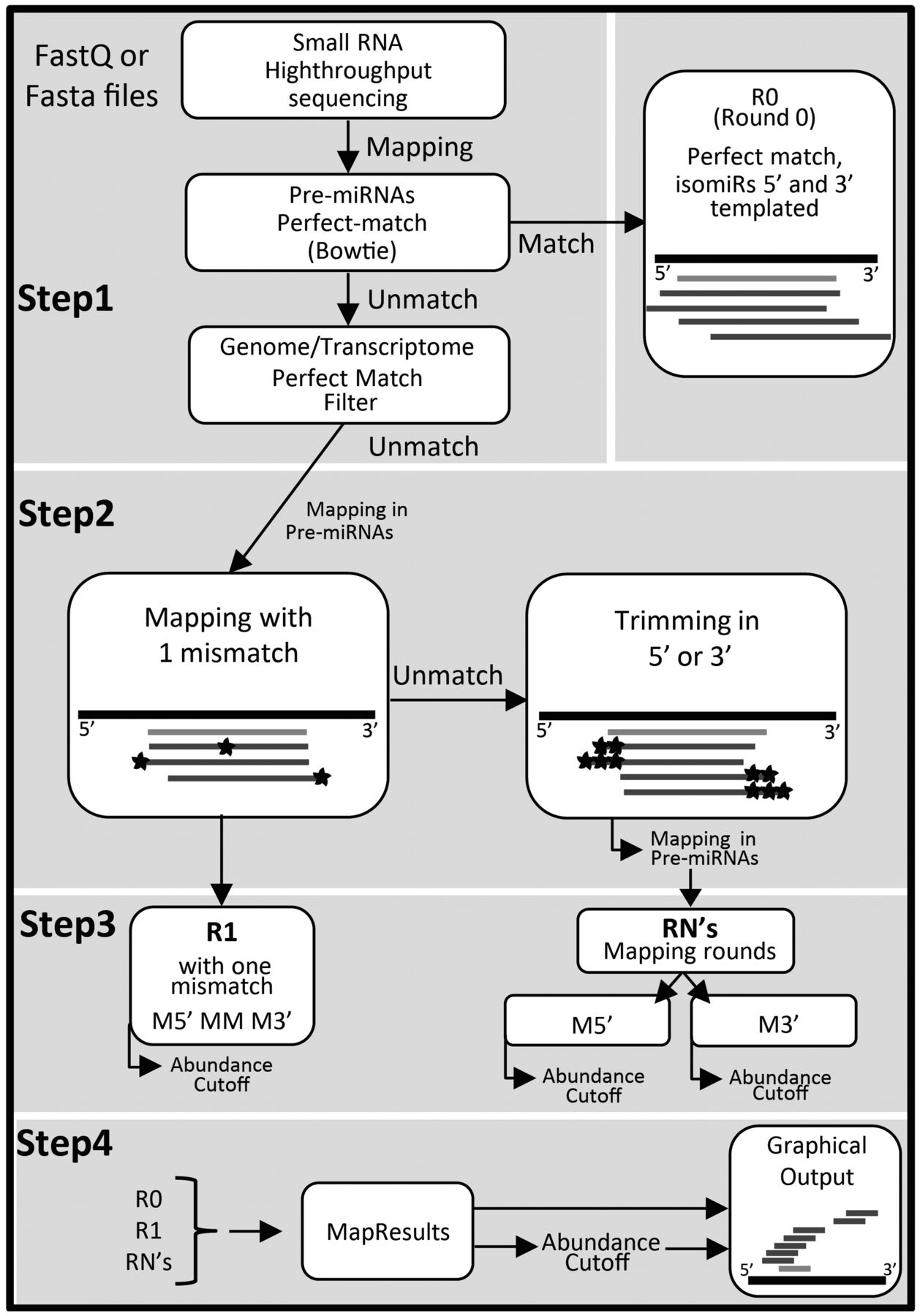 Bioinformatics, Volume 29, Issue 20, October 2013, Pages 2521–2523, https://doi.org/10.1093/bioinformatics/btt424
The content of this slide may be subject to copyright: please see the slide notes for details.
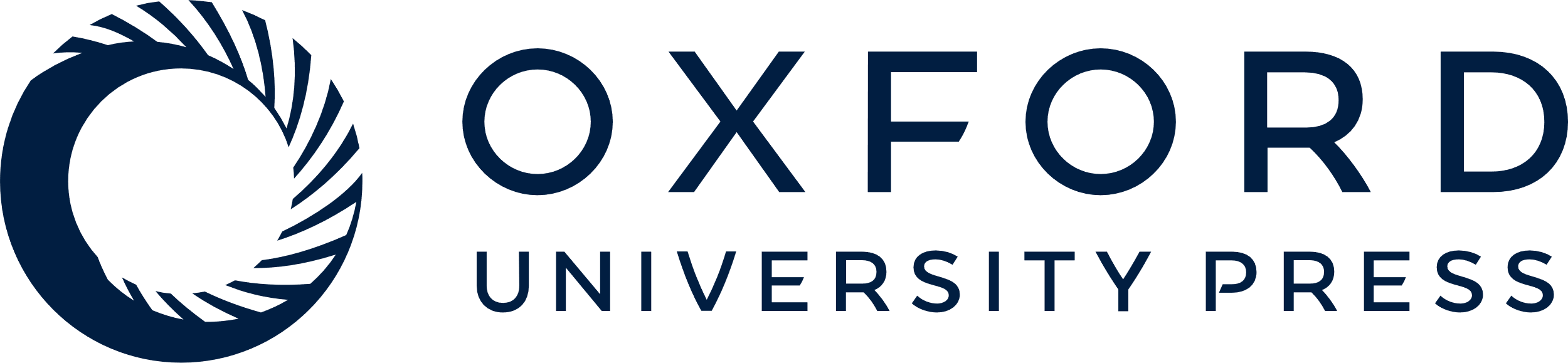 [Speaker Notes: Fig. 1. Graphical representation of isomiRID workflow. (thick black line) pre-miRNA. (grey line) canonical miRNA. (thin black line) isomiRs. nucleotides mismatch. M5′ mismatch in 5′ end. MM mismatch in the middle of the sequence (asterisk). M3′ mismatch in the 3′ end (see text and supplementary material for detailed information)


Unless provided in the caption above, the following copyright applies to the content of this slide: © The Author 2013. Published by Oxford University Press. All rights reserved. For Permissions, please e-mail: journals.permissions@oup.com]